The President’s Advisory Commission on Women’s Issues1989 - 2015
A Legacy of Advances For Womenand the University as a Whole
Need for a Women’s Commission
President Duderstadt convenes Ad Hoc Committee on Women’s Issues in 1988-89
Women’s Agenda report recommends creation of PACWI as one way to promote equal access, equity and success for women 
CEW Director Carol Hollenshead named chair& Assoc. Director Sue Kaufmann staff to PACWI
Faculty, staff, students & postdocs included
[Speaker Notes: Recognition that many issues affecting faculty are also important to staff, students and postdocs, requiring representation of all on PACWI]
PACWI Influenced Many Aspects ofthe University of Michigan
Policies
		Programs
Benefits
			Culture
Recognized common issues        across populations of
   Faculty		 Staff
	  Students     Postdocs
 and Across Gender
Improvements AddressedKey Facets of Life
Work-life integration:  Supporting the personal & professional responsibilities of women and men
Safety:  Demanding that U-M address threats to women’s equal participation
Fairness:  Transparency of policies & processes increases access for all
Respect:  Particularly for the contributions of women & people of color
Strategic Plan for Women’s Educational Success
Counseling person here
Report in 1991 outlined four  top goals:
Representation and inclusion of women made part of University’s strategic planning and administrative process
More women faculty (particularly senior ranks)
More women leaders in University administration
Address academic & professional pipeline problems where women are underrepresented
[Speaker Notes: 1990–91: 
President Duderstadt and Provost Gil Whitaker agreed with PACWI that gender equity issues should be included in the University’s strategic planning and policy development.  The top four goals of the plan aimed at increasing the representation and full involvement of women at all levels of the university.]
Early Policy Victories
Tenure Clock Stop for women faculty for childbirth and for all faculty for extraordinary dependent care demands of children, partners or elders (1990) 
Modified Duties semester for women faculty who give birth (1991) 
Improved policy and coherent response to sexual harassment of faculty or staff (1991)
“My infant son, born the previous summer, was a de facto member….Of course the reason I needed to bring him was that there wasn't a maternity leave policy for women faculty then….PACWI played a big role in improving things.”
Alex & June Howard,First Year PACWI Members
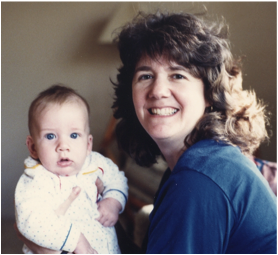 [Speaker Notes: I received a really lovely reflection written by faculty member June Howard, who was on PACWI for its first year in 1989-1990.   She wrote that “ her younger colleagues are sometimes surprised to learn that as late as the 1980's, there was not maternity leave policy for faculty.”   She remembered that fellow Commission member Rebecca Eisenberg “headed a working group that wrote a brief arguing that the equivalent of the 6 to 8 weeks of paid leave a staff member got, for a faculty member, was one semester's release from teaching.  The part of our workload that is research and service could then be concentrated in the other weeks of the semester.  This elegant reasoning was put forward to University leaders by PACWI, and I believe it was the first step toward the much more generous policies we have today.”]
Early Initiatives Begun
Increase senior women faculty through Special Hiring & Recruitment Effort  (1991-92)
New CEW programs for junior women faculty on achieving tenure, negotiating skills, balancing research & dependent care 
Achieving tenure program later offered to all junior faculty and co-sponsored by Provost, SACUA and J-NET junior faculty network
[Speaker Notes: PACWI organized a series of focus groups for senior faculty women and then published a summary of findings about perceived supports and barriers to their success at U-M.  These included climate, family issues, hiring, pay, promotion, and workload.  In response to PACWI’s report and recommendations, Provost Whitaker created the Special Hiring and Recruitment Effort (SHARE) to increase the number of women with senior faculty appointments.

Other initiatives included programs like CEW’s Junior Women Faculty Network which developed various workshops and methods for supporting women’s tenure achievement and success in general at the University.  Many of these workshops are still available to faculty within LS& A through that school’s partnership with the ADVANCE program.]
Status of Women Report Findings
First reports (1992 and 1993) revealed few women  -- especially women of color – among
Faculty at all ranks
Grad & professional students in many fields
Upper level staff
Senior administration
Median salary of women faculty was lower than their male peers in all ranks, in all schools
[Speaker Notes: PACWI collaborated with the Office of Academic Planning and Analysis, the Affirmative Action Office and others to analyze the status of women and the academic pipeline at the University.  The first “Women at the University of Michigan” report was released in February 1992 and the second in December 1993.

Over the years, CEW staff continued to work with what became the Office of Human Resource Records and Information Services, as well as the Office of Budget and Planning, on subsequent editions published in 1996,  2003 and 2009.

These reports laid the groundwork for what turned into the annual Human Capital Report produced by HRRIS.]
Michigan Agenda for Women: Leadership for a New Century
Launched in 1993-94 by Duderstadt to make U-M leader in promoting success of women
Included many PACWI recommendations:
Career Development Fund for Women Faculty to offset disproportionate demands for advising, committee membership & other service 
Creation of 10 new senior faculty positions for outstanding women, with more to follow
[Speaker Notes: In the 1993-94 academic year,
President Duderstadt officially launched the “Michigan Agenda for Women: Leadership for a New Century.” The goal of the Agenda was to make the University by the year 2000, the leader among American universities in promoting the success of women of diverse backgrounds as faculty, students and staff.  Furthermore, UM aimed to become the leading institution for the study of women and gender issues. Much of the Agenda for Women was built on recommendations made originally by PACWI.

One such recommendations was the Career Development Fund for Women Faculty, which supported 40 women faculty members per year with awards of $5,000 each to underwrite scholarship, research, or creative activity. Awards were based on scholarship and service by tenured or tenure–track faculty on the Ann Arbor campus.
 
Also that year, the President and the Provost announced a plan to create 10 new senior faculty positions, provided departments identify outstanding women to fill them.  Additional positions were to be created after the first 10 were filled.]
Benefits of Ongoing Commission Work
Historical memory of past efforts and continuing needs
Political savvy of having CEW director chair
Clear entity for receiving suggestions
Continuous effort to expand reach of policies and programs 
Attention to implementation and ongoing support for policies and programs
[Speaker Notes: I’ll get on to more specific accomplishments in a minute, but I want us to step back and recognize some of the benefits that came from having an ongoing women’s commission at work over the last 26 years.  [ PARAPHRASE SLIDE BULLETS]

An example of this last point is PACWI’s attention to improvements in policies, information and services to post-docs across U-M.  PACWI first requested a survey of postdocs’ needs in April 2004.  This survey research was conducted and reported some years later through the ADVANCE program.  In 2011, PACWI members followed-up with post docs to assess their awareness of improvements that had been suggested by a high-level postdoc commission.  These postdocs revealed a continued need for clarification of conflicting policy interpretations & better direction to schools/colleges in terms of implementing standard benefits, including minimum salary levels; By PACWI sharing these concerns and collaborating with a number of relevant units, policies and practices were further revised and an updated postdoc manual was published in 2013.

[ONLY IF ASKED:  Specific recommendations were:
Input from key stakeholders serving postdoctoral fellows (“postdocs”) was incorporated into a set of PACWI recommendations for the Postdoctoral Advisory Group, President Coleman, chairs of the U-M Postdoctoral Association, and the deans.  Suggestions addressed the need for:
Improved mentoring and career development of postdocs
Increased information about resources available to them
Clarification of their eligibility for sick, extended sick, vacation and unpaid leave under the Family Medical Leave Act 
Provision of paid leave for postdocs who bear children 
Salary levels that follow the National Institutes of Health guidelines
Examination to address issues of particular relevance to international postdocs.
 
PACWI developed a “Checklist for Hiring & Onboarding of Every U-M Postdoctoral Fellow.”  Included as part of the recommendation package, PACWI suggested the checklist be used across campus so that postdocs are oriented and integrated into their units in a comprehensive and consistent fashion.]]
Expanding Work-Life Flexibility
Increasing number of paid sick days that can be used for family care  (from 3 to 6 to 15)
Minimum number of tenure clock stops approved increased to two in 2012
Increased eligibility for modified duties:
Pregnant faculty only in 1991
Parents of any gender in 2005
Rackham students of any gender in 2008
[Speaker Notes: Three examples of PACWI’s influence in expanding the breadth and depth of policies over time:

Increase in number of paid sick days allowed to be used for family care (from 3 to 6 in 1999 and from six to all 15 in 2002)  

Responding to a longstanding recommendation of PACWI, the University in 2012 increased the number of times faculty may stop the tenure clock for childbearing and dependent care to a minimum of two.  This expanded eligibility—previously only available in policies of LS&A and Engineering – finally became available to all faculty on campus.

Expansion of eligibility for Modified Duties from a faculty policy addressing the need for extended sick leave for childbirth only (1991); to one that also provided teaching relief for faculty parents of any gender in order to adjust to the demands of a new child (either newborn or adopted) (2005); to one that recognized the need for student parents to receive parental accommodation. Rackham’s student policy adopted in 2008 was based upon a policy recommended by PACWI.]
Reflections on PACWI’s Drafting of Modified Duties Policyfor Graduate Students
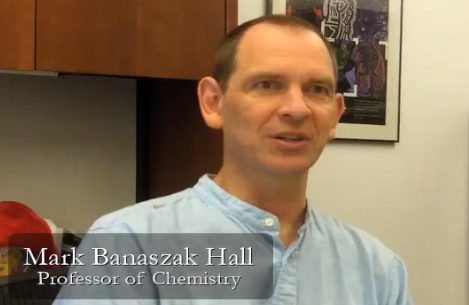 https://youtube/9hjuUO3ezjU
Increased Work-Life Flexibility for Staff
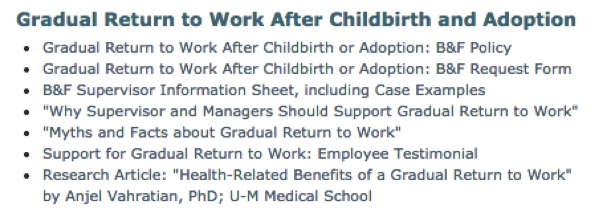 Leave of Absence Tool Kit helps women maximize paid leave post-childbirth
Leave of Absence Tool Kit helps women maximize paid leave post-childbirth
Leave of Absence Tool Kit helps women maximize paid leave following childbirth
[Speaker Notes: GRTW:  Working with Human Resources management in UM’s Business and Finance division between 2006 and 2008, PACWI staff played an important role in modifying an existing B & F policy to make it easier for interested staff and their supervisors to arrange short-term, part-time appointments following the birth or adoption of a child. They helped develop procedural guidelines and training materials to assist in implementing the policy.  A key provision of this Gradual Return to Work arrangement was the presumption that it would be approved by the manager unless there was a clear and documentable reason why the arrangement was not in the business interest of the unit. This took the onus off of individual staff members to justify a flexible work arrangement as if it were a special exception.

Leaves of Absence Tool Kit:
Another work-life initiative led by a PACWI member was Dr. Tim Johnson’s work with other UM obstetricians to start making the medical recommendation that new mothers take 12 weeks of maternity leave, rather than 8.  This decision was based on medical science and experience in other countries demonstrating the benefits to mothers, infants, and workplaces of longer maternity leaves.

While the University was not willing to extended sick leave beyond the 6-8 weeks typically recommended following childbirth, it did respond to PACWI’s request for improved information about leaves. As part of its new Leave of Absence Toolkit, Human Resources created resources aimed at both supervisors and employees that explained the role of Work Connections and offered ideas for extending the amount of time off post-delivery. 
     [IF MORE DETAIL REQUESTED:  In addition, a Time-Off Navigator showed a person’s eligibility for various forms of time off based on job title and years of service.]]
Advocate for Transparency
Tenure review process
Next level review of negative tenure decisions
Clearer guidelines & criteria for faculty
Faculty salary equity 
Systems change efforts 
Redesign of job classification system
Centralization of IT and Admin services
[Speaker Notes: PACWI’s advocacy has always supported greater transparency of information and processes.  For example, PACWI asked a new president Lee Bollinger in 1997 to consider having negative tenure decisions be reviewed at the next level, as an additional check on the fairness of tenure decision making.  This change was made the following year under Provost Nancy Cantor.

A review of faculty salary levels was also initiated at PACWI’s urging, resulting in salary adjustments being made for a number of women.     (The study began in the 1999-2000 academic year and was completed in 2001.)

Redesign of the job classification system by HR.  PACWI urged collection of institutional and unit-based data in order to support equitable classification and pay decisions. Commission members were invited to be part of the policy committee informing Human Resource's classification redesign project. 

In 2013, Commission members shared their concern that the Administrative Services Transformation effort might disproportionately disadvantage women and people of color. In the end, no positions were lost as the result of AST.]
An Advocate for Staff
Raising base salaries of lowest paid staff
Inclusion of staff representatives on presidential search committee (1995-6)
Career Development Fund for Lecturers
Staff tuition support levels increased & paid in advance, instead of after the fact  (2000)
[Speaker Notes: Other Commission recommendations that benefited staff included…

The additional salary increment given to lower paid staff by Provost Nancy Cantor for three years in a row (1998-2000).  The Provost mentioned the issue again in a 2002 budget letter encouraging units to do what they could to elevate pay for low-paid staff.

PACWI members successfully advocated for the inclusion of staff members on the presidential search committee that ultimately selected Lee Bollinger.

Also that year, In recognition of the disproportionate rate at which women are hired as lecturers rather than tenure-track faculty, PACWI worked successfully toward the implementation of the Career Development Fund for Lecturers.

In 2000, Provost Cantor changed the staff tuition support program from reimbursement to prospective payment, thus making continuing education more accessible to lower income staff.  The amount of tuition stipend was also increased.]
Safety Initiatives
Free after-hours campus parking, especially helpful for women grad students (1994-95)
Faculty-student relationships policy (2003)
Increased public notification of campus crime information and resources (2006)
Online tutorial for first-year students about sexual assault and alcohol abuse (2008-9)
Policies for faculty/staff and for students about sexual misconduct (various years)
[Speaker Notes: The Commission played a vital role in initiating many different safety policies and initiatives over the years:

One of its earliest efforts was when PACWI brought to the attention of the President the fear experienced by women students when walking on campus late at night.  This was especially challenging for graduate students who lived off campus because there was no parking available to them that was close to their laboratories or other workplaces.  As a result of the issue being raised, most campus parking lots and structures were opened for free parking after 6:00 p.m.

Other initiatives included …. [PARAPHRASE slide]]
“I'd like to recognize PACWI for playing a large role in discussing and helping to approve the Interim Procedure for Sexual Misconduct at UM. I was appointed as a student to PACWI during my senior year (2011-2012) during the time that this issue was brought forth. It was an honor to partner with PACWI, the Office of Student Conflict Resolution, and SAPAC in an effort to change the university's policy surrounding sexual assault cases brought forth by students, staff, and faculty.”

Sarah Kucemba
Program Coordinator | Michigan College Advising CorpsUniversity of Michigan | Center for Educational Outreach
[Speaker Notes: As some of you will remember, PACWI members participated twice in efforts to amend the Student Statement of Rights and Responsibilities. With leadership from CEW staff, a PACWI-endorsed proposal to use the “preponderance of the evidence” standard in student misconduct hearings gained support from seven student groups. Despite student support, the proposal was tabled by faculty committee members in charge of the amendment process.          A few years later, following the issuance of federal guidelines on the policy, UM ultimately did lower the standard of evidence, thereby making the judicial process fairer to complainants.


As part of the university-wide effort to revise the student sexual misconduct policy, CEW’s associate director Sue Kaufmann worked closely with community partners, national experts, and leaders from the University’s Office of Student Conflict Resolution, Sexual Assault Prevention and Awareness Center, Office of Institutional Equity, and General Counsel’s Office to develop and host a two-day conference in 2012 for universities in the region to examine their own policy options and practices.]
“Being involved in PACWI was an experience that I learned a lot from and truly cherish the opportunity to have been a part of. I'm now working at Stanford University as the Assistant Director at the Office of Sexual Assault & Relationship Abuse Education & Response, and I can honestly say that my involvement in PACWI developed leadership skills that I still use today.   Thank you.”
Carley Flanery, MPH, MSW
[Speaker Notes: This is another nice reflection I was sent by one of PACWI’s student members from the past.]
Collaboration/Support of Other Groups
Academic Women’s Caucus
Women of Color Task Force
Committee on Student Parent Issues
Child Care Task Force
Women of Color in the Academy Project
Diversity Council
Abuse Hurts Initiative
MSA Women’s Issues Commission 
Work-Life Resource Center
SAPAC
[Speaker Notes: PACWI has always been a strong partner with other organizations and units on campus that shared the Commissions values and concerns. One such group that I haven’t yet mentioned is the Child Care Task Force.  In 1997-98, Provost Cantor supported and funded a number of recommendations made by the Child Care Task Force, which PACWI had endorsed.  These included doubling the University’s contribution to childcare subsidies for students and making the Kids Kare at Home program providing care for sick children permanent, while expanding it to students.]
Support for Diversity
Support for Diversity
Diversity Blueprints Task Force
Improving satisfaction & retention of women of color faculty
Importance of choosing U-M President with competent experience increasing diversity 
Addressing incivility and micro-aggressions
[Speaker Notes: 2006-7:  PACWI played an important role in supporting the work of the Diversity Blueprints Task Force, which was created following voters’ passage of a statewide initiative banning the use of affirmative action by public institutions.  As a member of this Task Force, PACWI Chair Carol Hollenshead contributed her expertise to the Faculty/Staff Hiring and Retention Subcommittee..   Many of the final recommendations produced by the Diversity Blueprints Task Force reflected PACWI’s suggestions for maintaining and improving upon the diversity of UM’s community of students, faculty and staff. 

Over several years, PACWI continued bring research to its meetings with the President and others in leadership to emphasize the importance of improving the climate for women of color faculty and reducing their barriers to success. One example of this was the 2006 memo for new Provost Teresa Sullivan, citing observations about the current status of women of color faculty on the Ann Arbor campus.  Suggested improvements included university-wide training of department chairs and other faculty regarding unintended race bias, improved faculty development efforts, and the regular conduct of entrance and exit interviews. 
 
When the retirement of President Mary Sue Coleman was announced in 2013, PACWI collaborated in 2013 with ten other campus groups to argue that successful promotion of diversity must be a clear strength of the next president. In a letter to the Regents and Presidential Search Advisory Committee published in the University Record and the Michigan Daily, the groups made a number of recommendations.
[ONLY IF ASKED:  Recommendations were:
The next president must have vision and demonstrated success in increasing diversity among the student body and in promoting appreciation and support for all people regardless of difference.
The candidate must have documented experience in recognizing and addressing the serious problems of sexual assault and domestic violence that occur within a typical campus community like U-M.
The search process must include candidates who themselves bring a diversity of backgrounds, perspectives, academic disciplines, and identities. 
While championing the training and dialogue opportunities offered through programs such as Intergroup Relations, ADVANCE, Office of Institutional Equity, CRLT Players, the Sexual Assault Prevention & Awareness Center and a number of diversity groups across campus, the groups expressed frustration that all staff, faculty and students are not expected to attend and learn from them.] 

In April 2014, PACWI hosted a special meeting with representatives from a number of different staff-focused diversity groups [IF ASKED: Women of Color in the Academy Project, Women of Color Task Force, U-M Diversity Council, Business & Finance's Diversity Committee] to hear U-M Professor Lilia Cortina present research on the incidence and impact of workplace incivility and micro-aggressions. She presented research demonstrating that common forms of workplace bullying can often be tied to racial, gender and other differences between people. The meeting’s attendees reviewed various ways U-M is already dealing with this problem and discussed additional ways the groups might collaborate to increase campus-wide awareness and skill-building on the topic. 

One of the funniest (still sad though) memories I have of PACWI’s influence to increase diversity on campus dates back to the 2007-8 academic year.   That year a new Center for Healthcare Research & Transformation was opened at U-M.  PACWI’s attention to the composition of the center’s board led it to appoint two new members -- a white woman and a woman of color – to the newly established all-white, all-male board.]
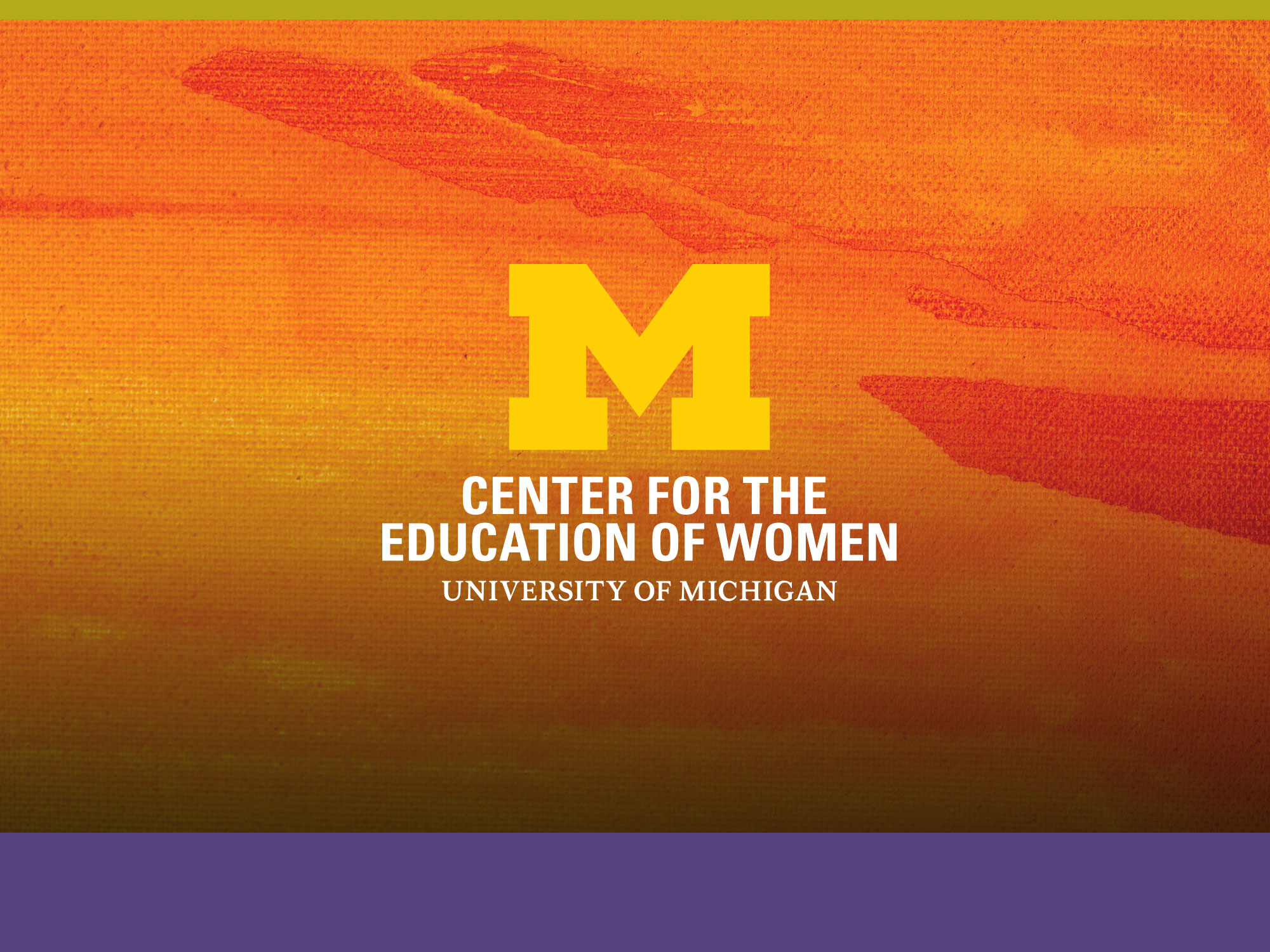 “PACWI has left a tremendous legacy of advocacy for women and other identity groups.  You've made the campus a safer, more inviting place for women faculty, staff, and students.”  


Kelly E. Maxwell, Ph.D.Co-Director and LecturerThe Program on Intergroup Relations
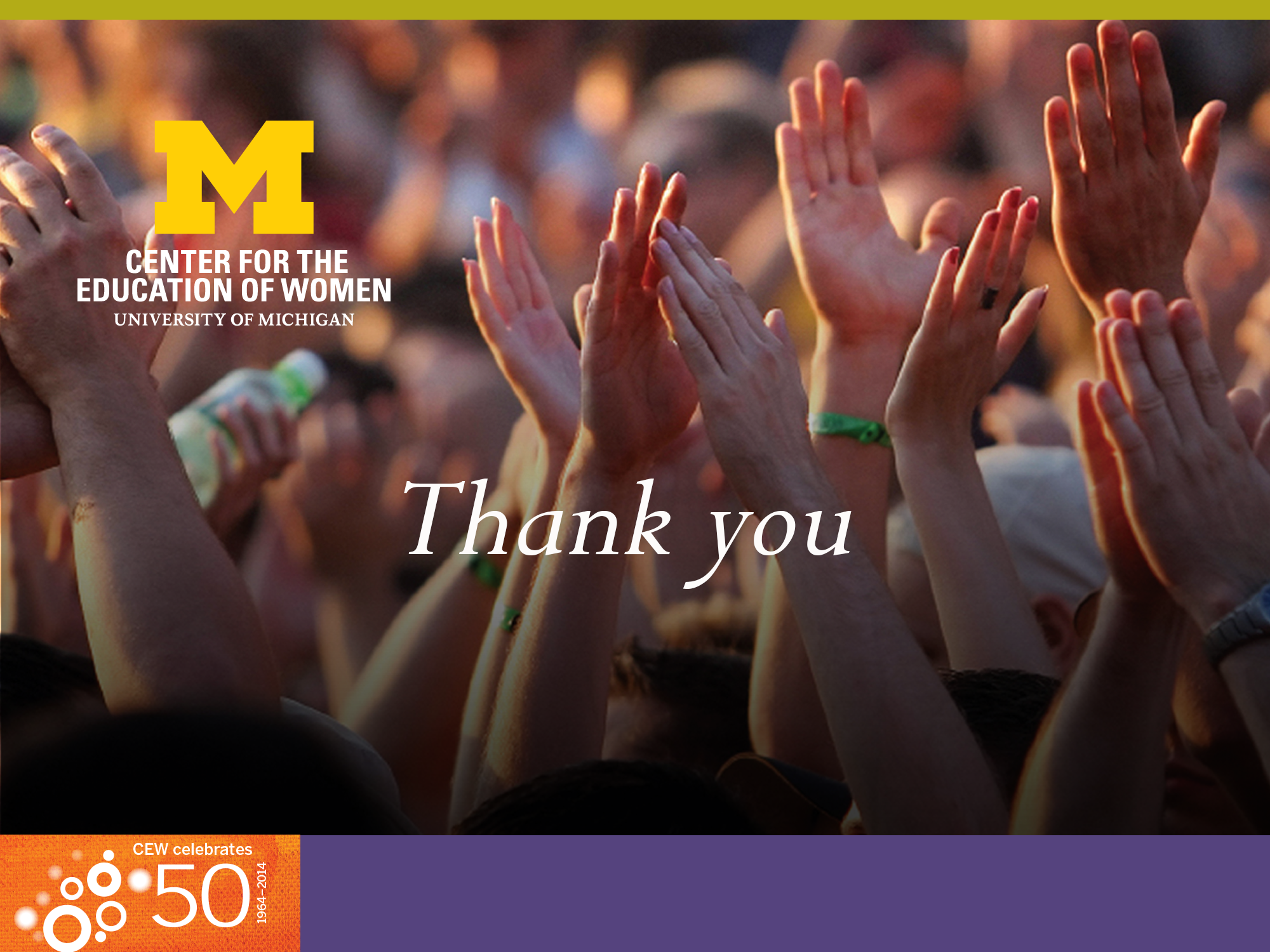 Thank You!
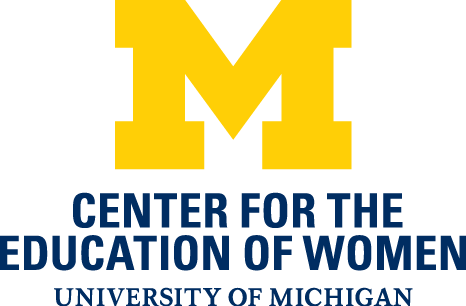